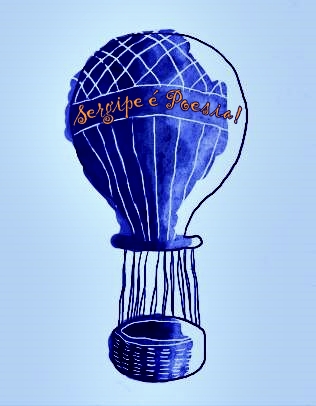 Sergipe É POESIA!
Oficina – POESIA NORDESTINA CONTEMPORÂNEA
Jeová Santana
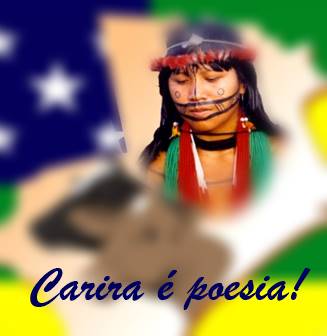 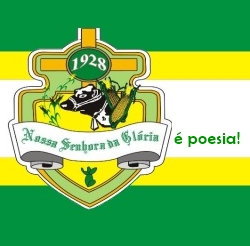 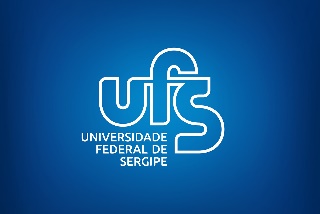 Material elaborado por Douglas Magnilson Santos da Silva e Christina Ramalho, com a autorização do poeta
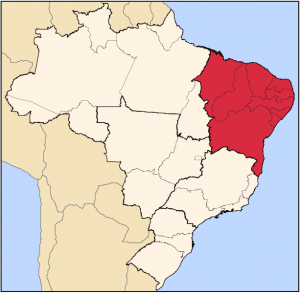 NOSSO NORDESTE É POESIA PURA!
https://www.estadosecapitaisdobrasil.com/regiao/nordeste/
Vamos conhecer poetas que fazem hoje poemas que nos deixam orgulhosos de nossa região?
HOJE SERÁ A VEZ DE UM POETA Do nosso Sergipe.
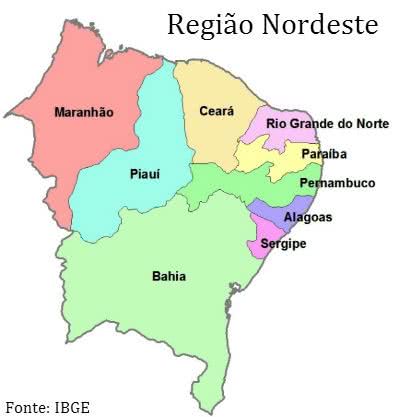 https://www.todamateria.com.br/regiao-nordeste/
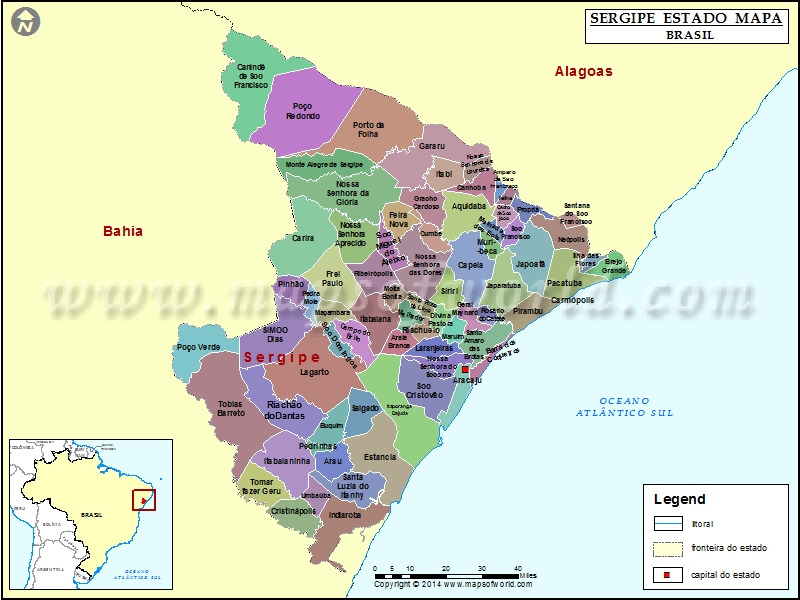 Agora SERGIPE COM SEUS 75 municípios:
https://pt.mapsofworld.com/brasil/estados/sergipe.html
VAMOS VER ALGUMAS IMAGENS DO nosso sergipe?
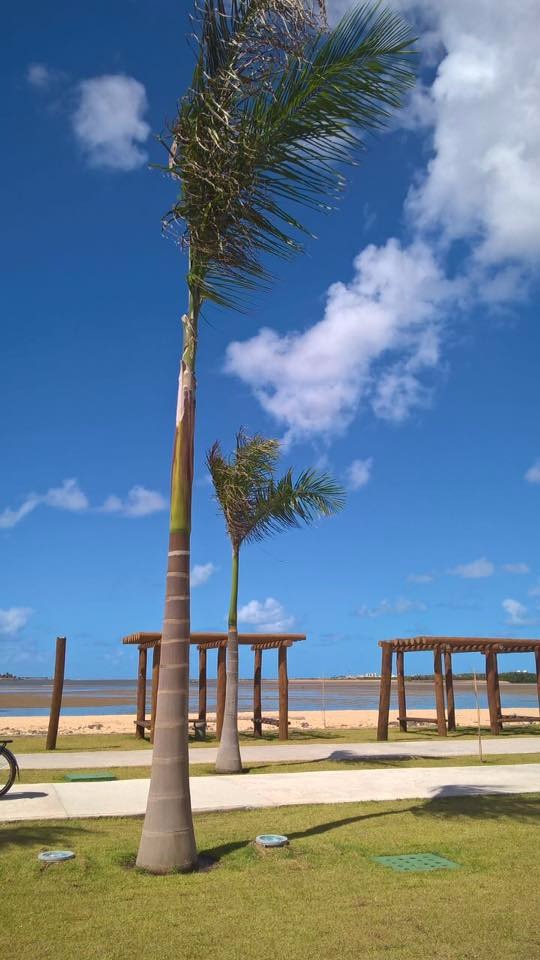 Calçadão da Praia Formosa - Aracaju – Foto de Christina Ramalho
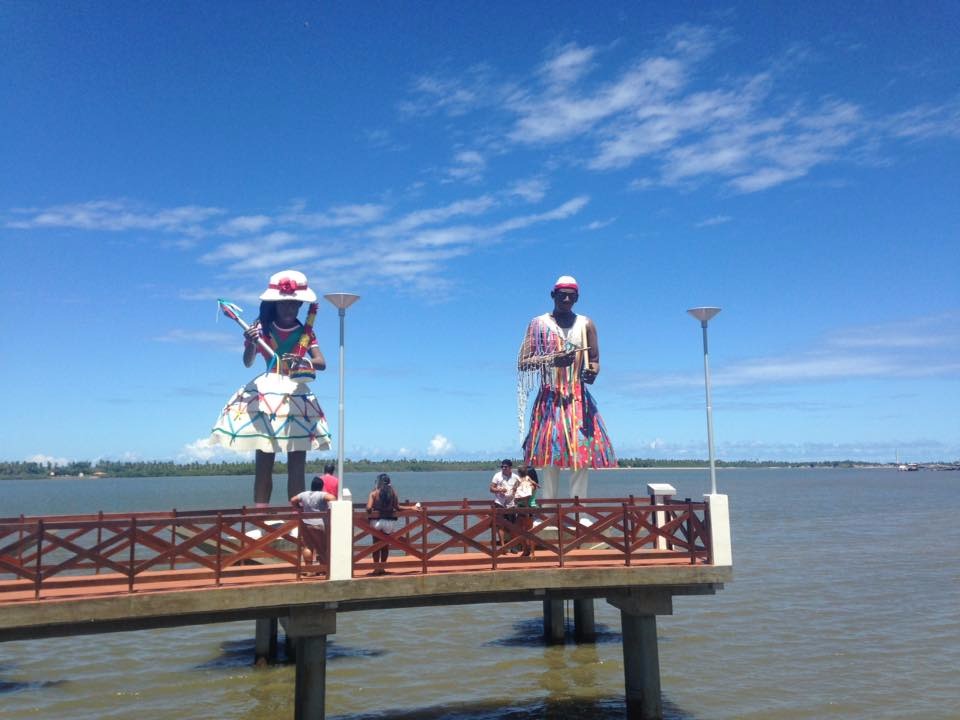 Nossa gente - Aracaju – Foto de Christina Ramalho
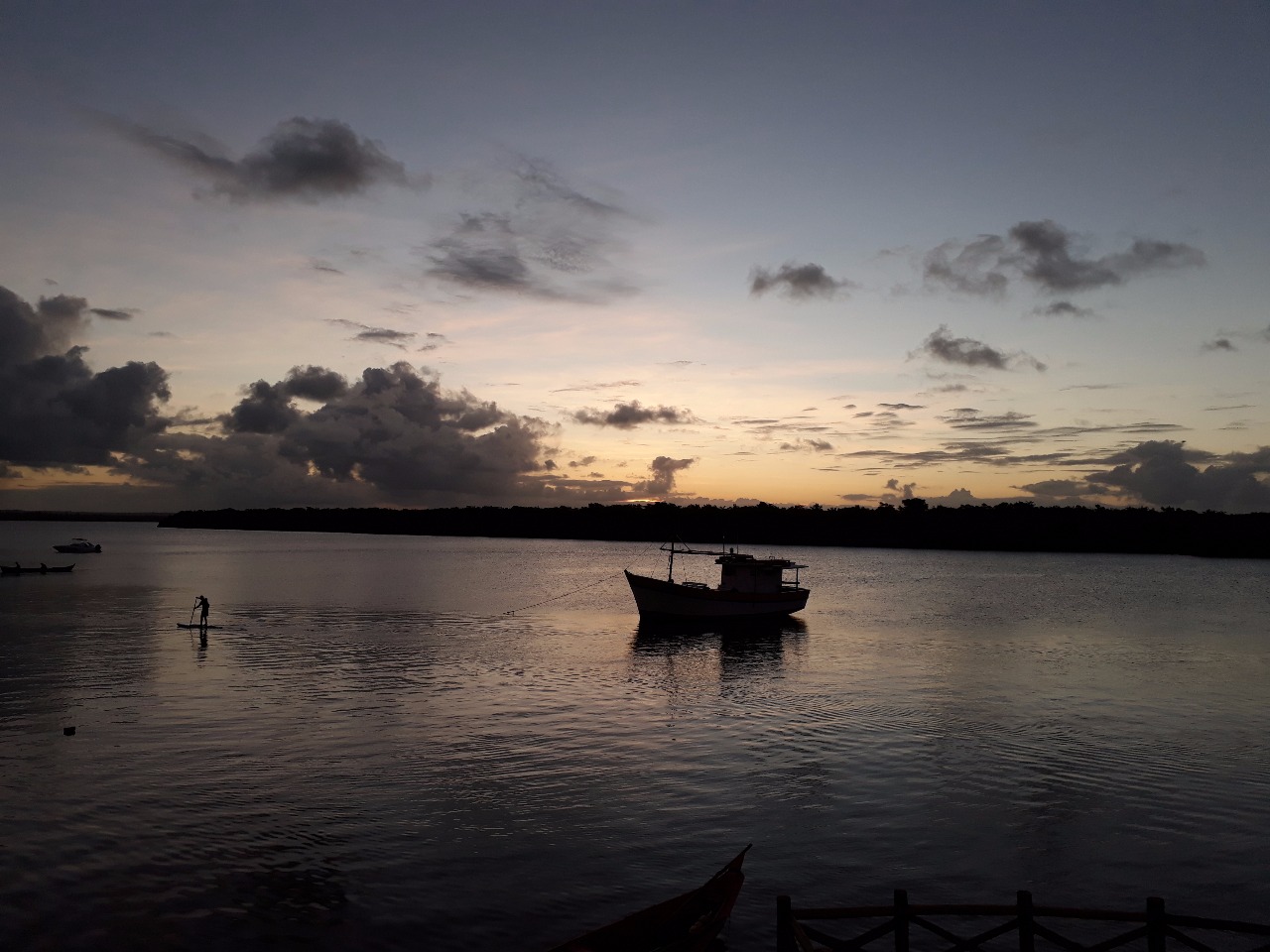 Orla do pôr-do-sol - Aracaju – Foto de Christina Ramalho
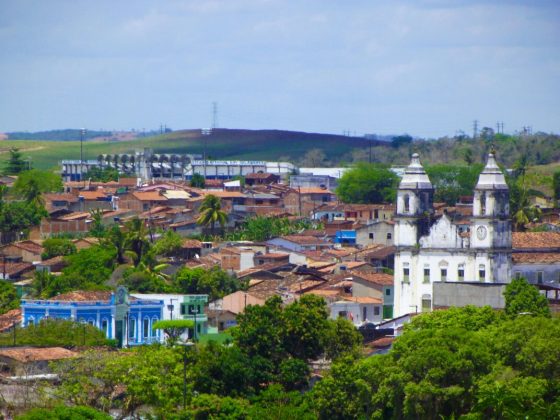 Maruim/SE
Foto de Paulo Cortez
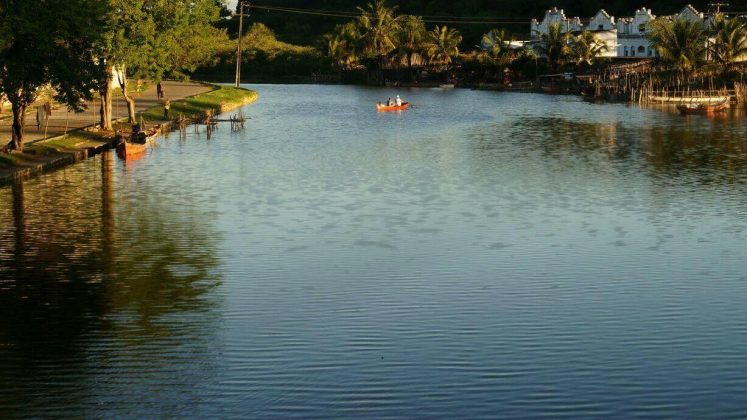 Rio Ganhamoroba, Maruim/SE
Foto de Carlos Aristóteles
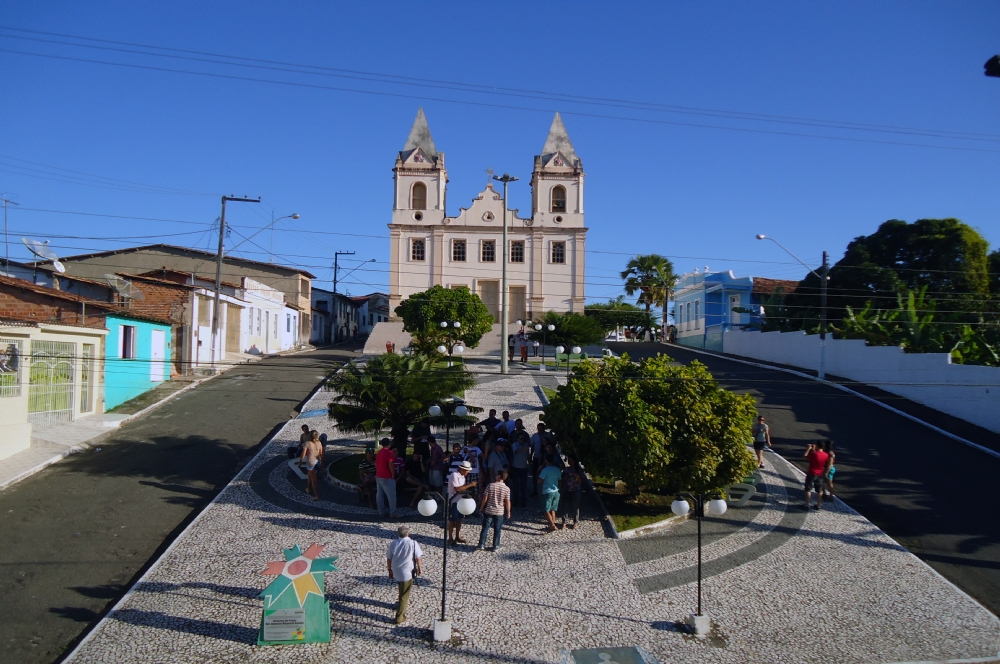 Paço Municipal de Rosário do Catete
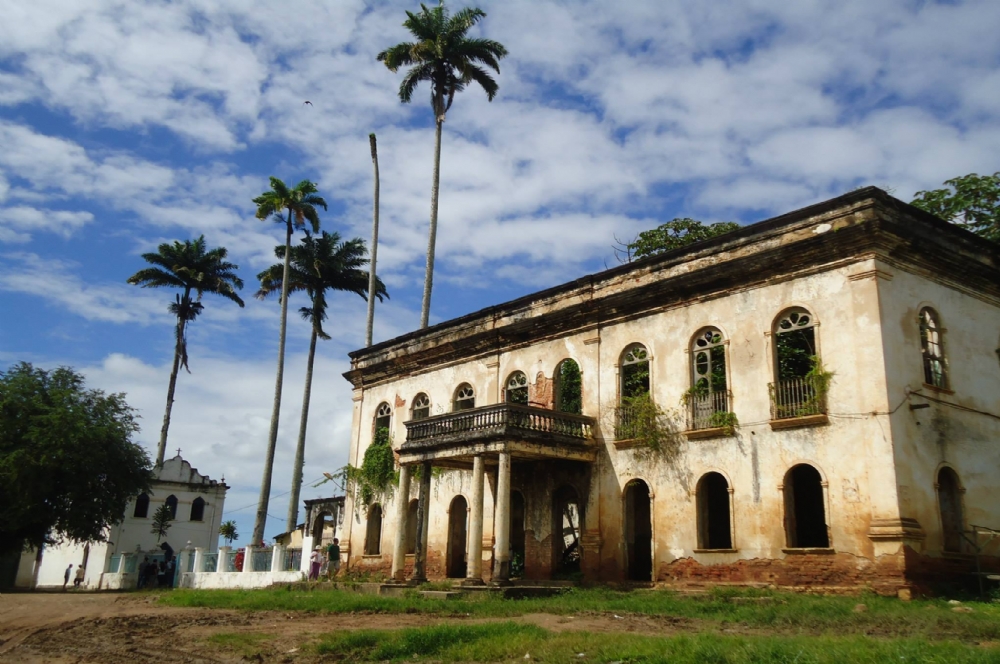 Ruínas da casa grande do Engenho Pedras e capela, Rosário do Catete/SE
No site Infonet você pode conferir uma matéria muito interessante sobre o período açucareiro colonial, em que as cidades de Maruim e Rosário do Catete tiveram importante participação. Lá você poderá ainda ver outras fotos desses municípios.

https://infonet.com.br/blogs/maruim-e-rosario-do-catete-se-apogeu-virou-historia/
INSERIR VÍDEO PROF./A HISTÓRIA
VAMOS CONHECER UM POUCO MAIS ESSA TERRA LINDA?
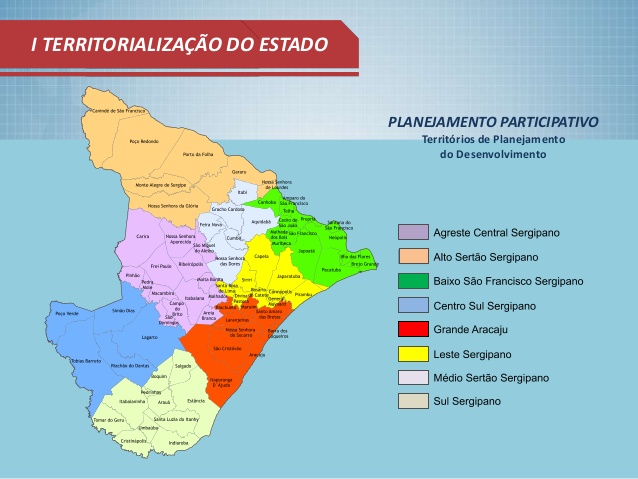 Vamos ouvir o que o 
professor de Geografia 
pode nos contar sobre
Sergipe?
https://www.slideshare.net/professoruilson/geografia-de-sergipe/12
INSERIR VÍDEO prof./a geografia
Agora: JEOVÁ SANTANA!(Assistam ao vídeo postado no site)
As origens de jeová Santana
“Nasci em Maruim, mas vim para Aracaju aos três meses. Quem assumiu o lugar de "pátria da infância" foi a vizinha, Rosário do Catete, onde ia passar as férias escolares. Nela, o primeiro circo, o primeiro cinema, o banho de rio, a convivência com o avô materno que passou dos 90. Um pouco dessas memórias coloquei em  "Retalhos", do Poemas passageiros.”

(Via whatsapp, para Douglas Magnilson)
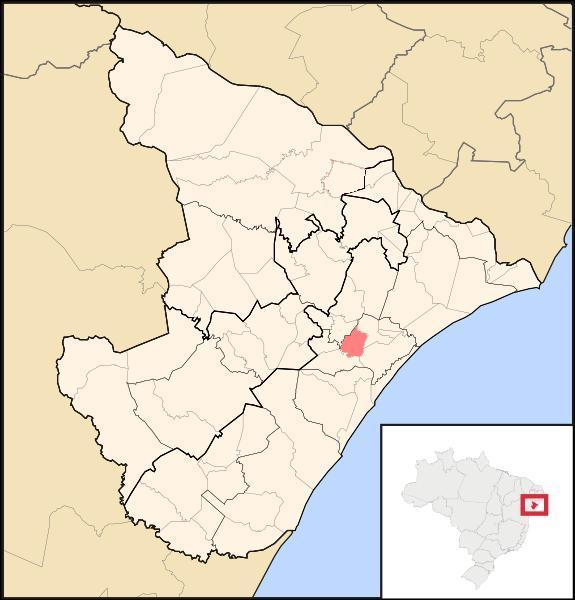 MARUIM
ROSÁRIO DO CATETE
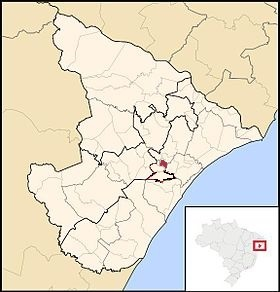 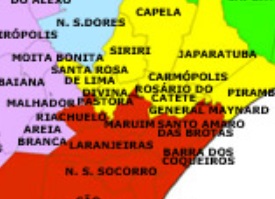 https://www.familysearch.org/wiki/pt/img_auth.php/3/31/Sergipe_Municip_Ros%C3%A1rio_do_Catete.svg.jpg
http://imagensparacelularblog.blogspot.com/2013/01/mapa-de-sergipe-e-suas-cidades-colorir.html
https://pt.m.wikipedia.org/wiki/Ficheiro:Sergipe_Municip_Maruim.JPG
DO livro poesia nordestina coNtemporânea [metalinguagem e outras veredas]
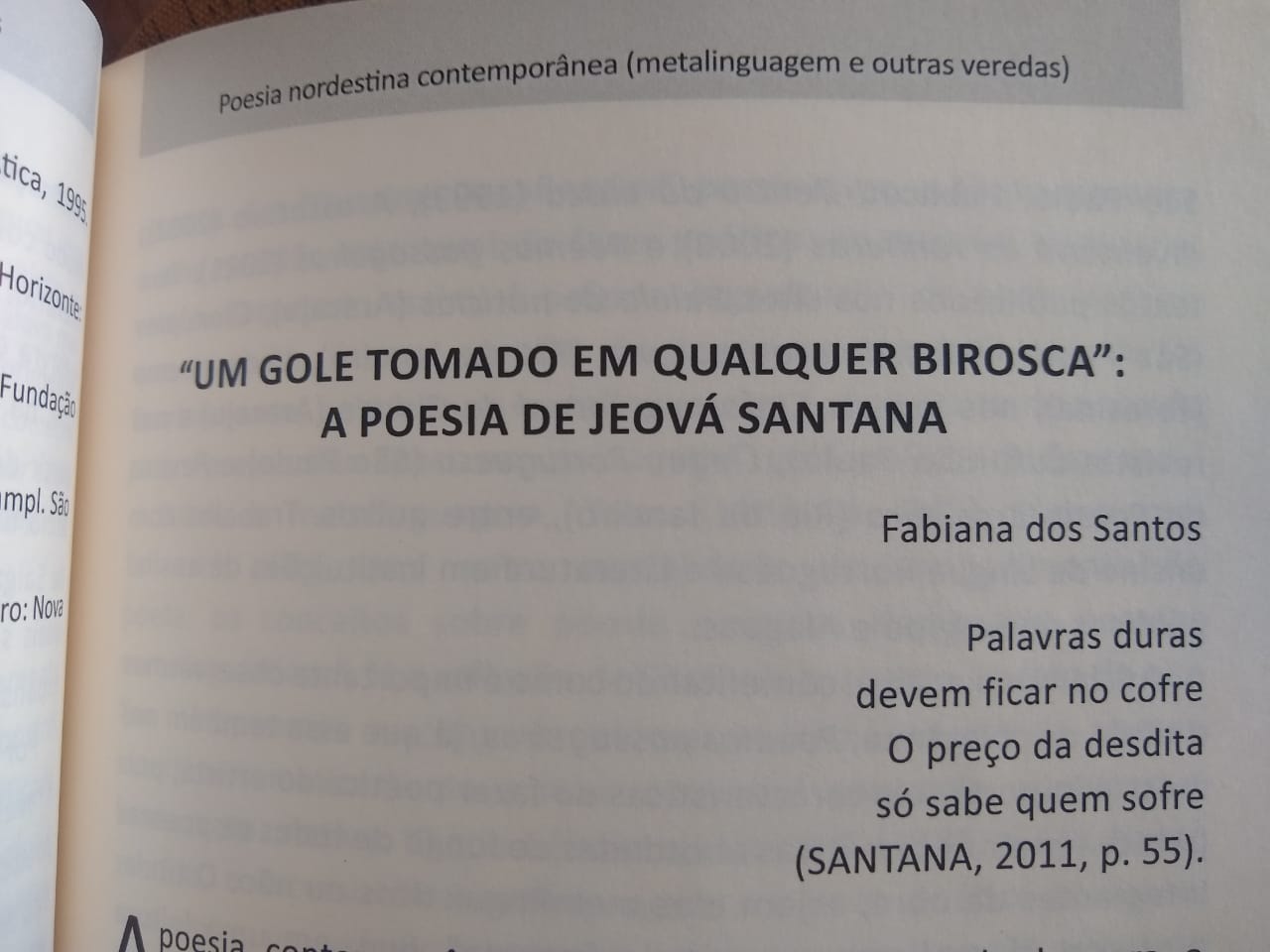 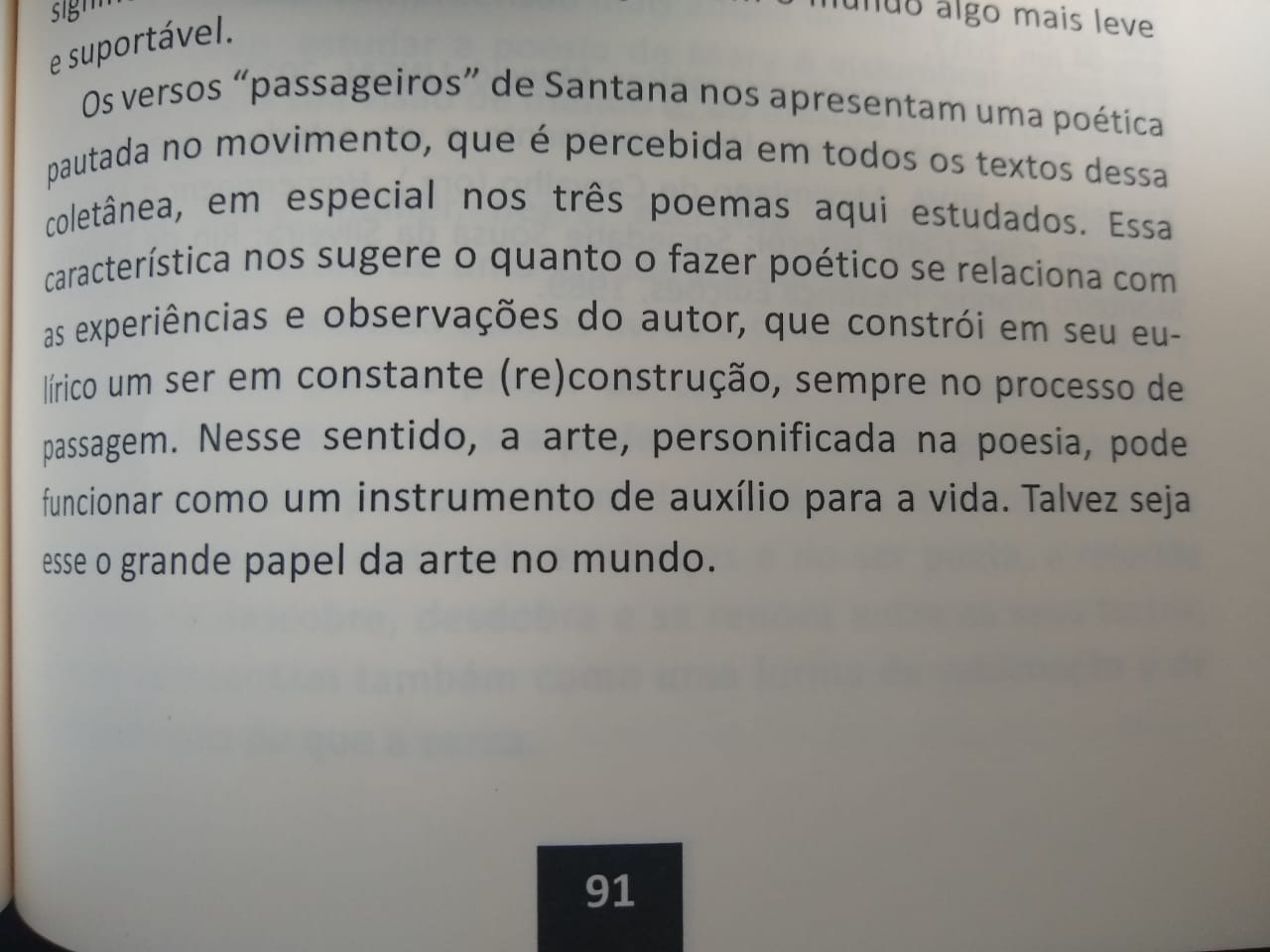 OS LIVROS De POEMAS DE jeová Santana.
Jeová é autor de dois livros de poemas e outros, de contos. 
Um detalhe muito interessante está nos títulos dos livros dele! 
Vamos conhecer os livros?
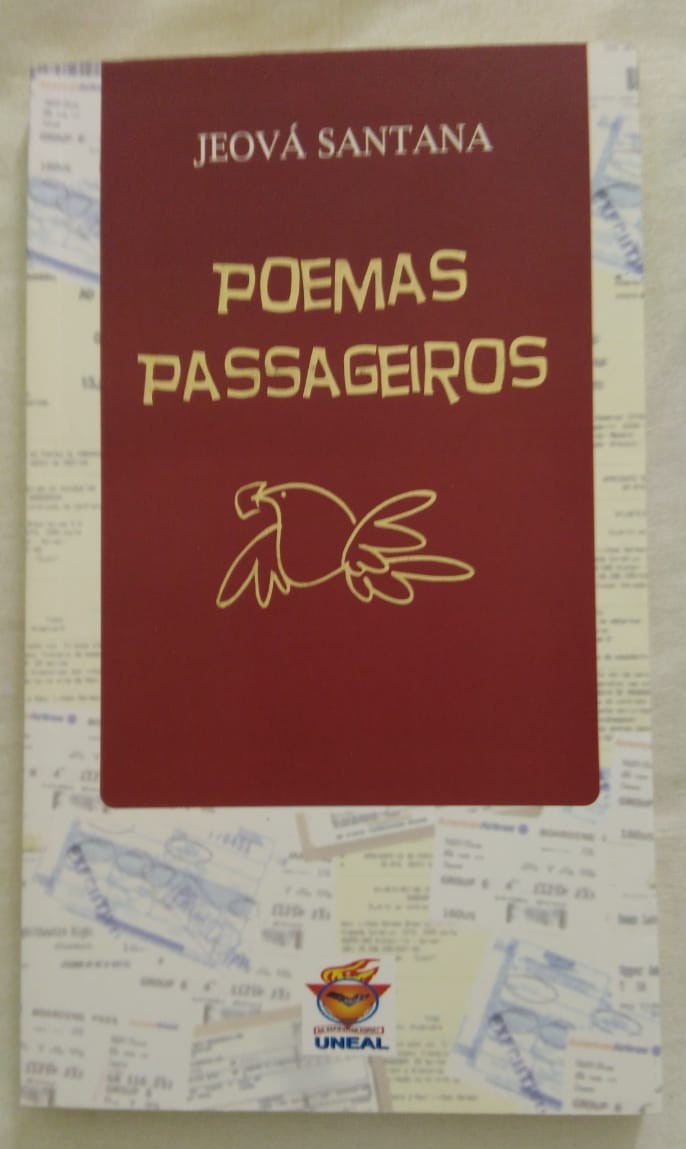 O que são “Poemas passageiros?
2011
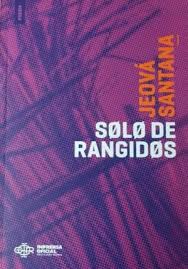 O que pode significar “Solo de rangidos?”
2016
ESSE JEOVÁ SANTANA É DANADO MESMO!
Jeová ainda tem alguns livros de contos publicados.
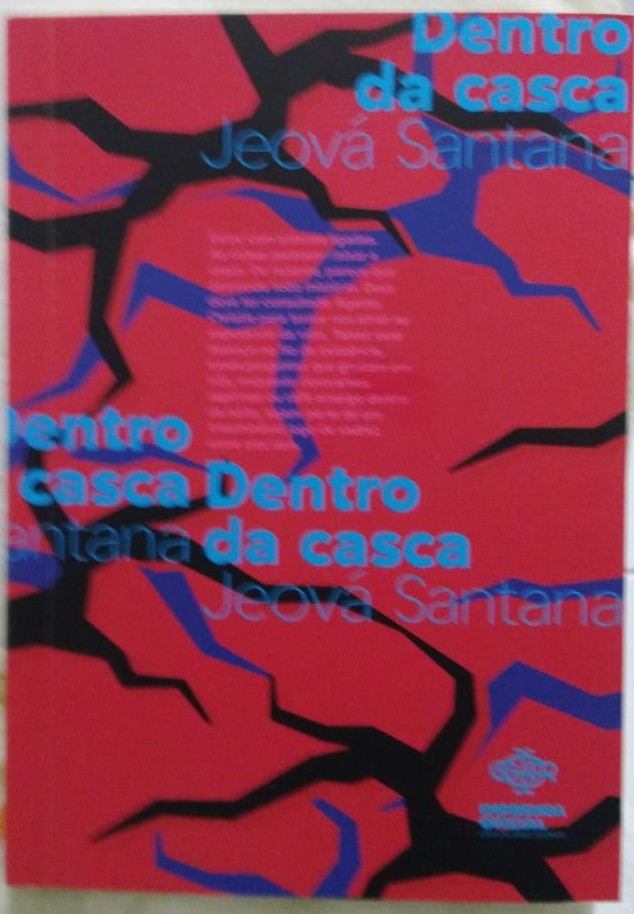 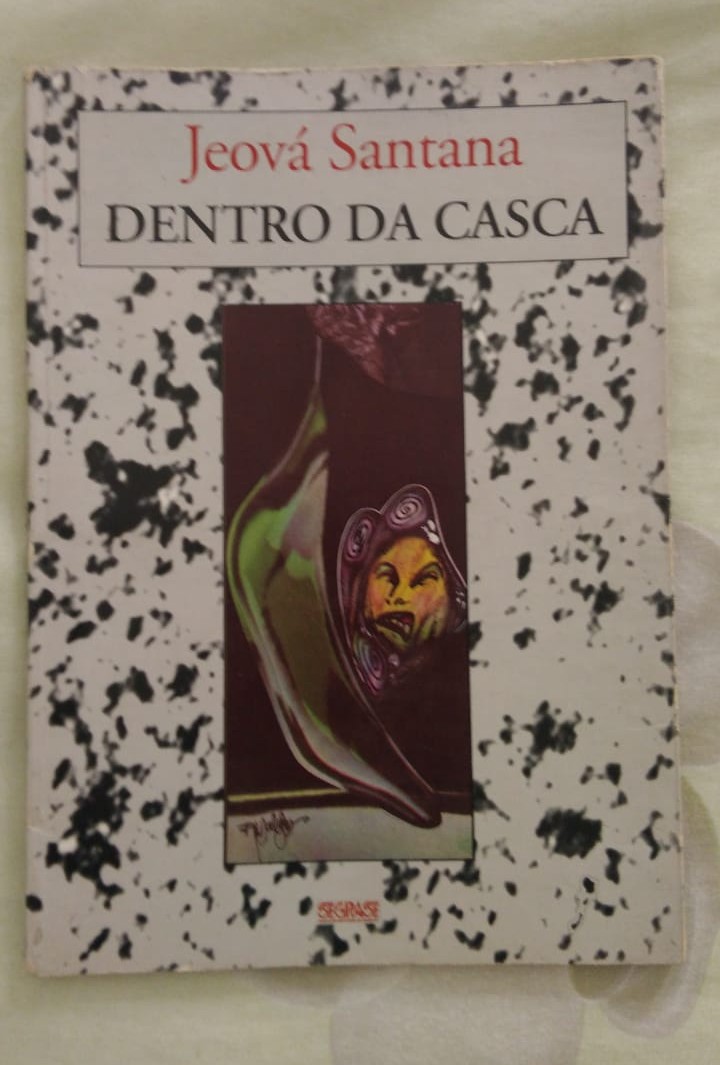 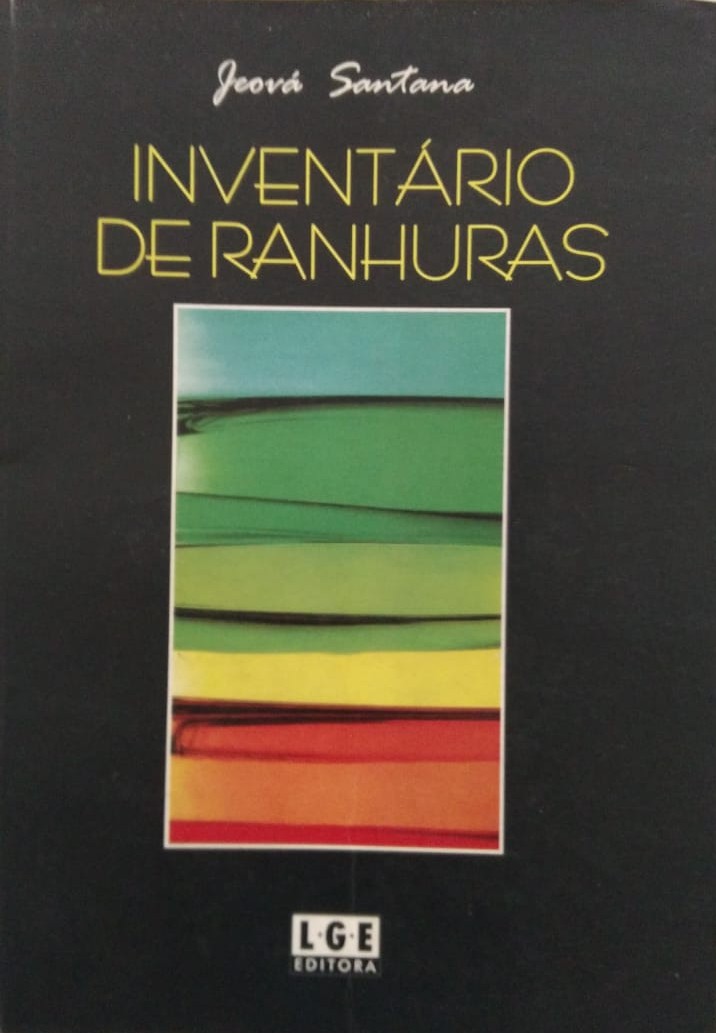 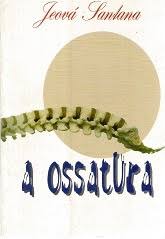 2019, 2a. ed.
2006
2002
1993, 1 a. ed.
LINHA DO TEMPO DE SUA PRODUÇÃO POÉTICA
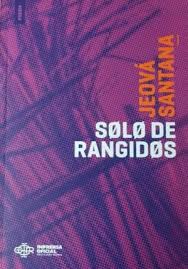 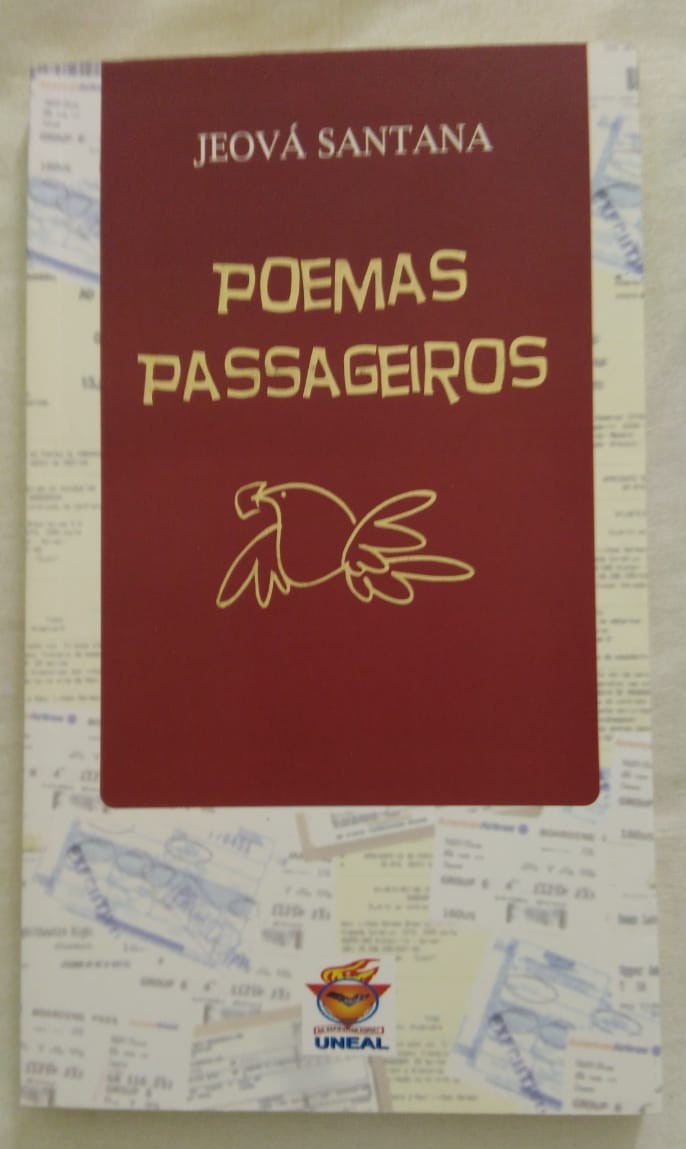 CERTAMENTE VIRÃO MUITOS OUTROS POR AÍ...
CONHECENDO ALGUNS DE SEUS POEMAS...
CARRANCA 
 
Dê-me logo a plaina e o formão 
pra ver se moldo outro sentir
no móvel roto do meu coração 
sem o verniz da saudade a luzir
 
Já tenho em mãos a exata medida
pra fazê-lo isento do sofrer 
é só lhe dar uma outra resina
em que não caiba o verbo querer
 
Pode o amor lançar seus insetos 
mas não tocará meus gonzos e dobras
pois serei mestre nesse projeto
de desbastar no tempo suas sobras

(do livro Solo de rangidos, 2016, p. 89)
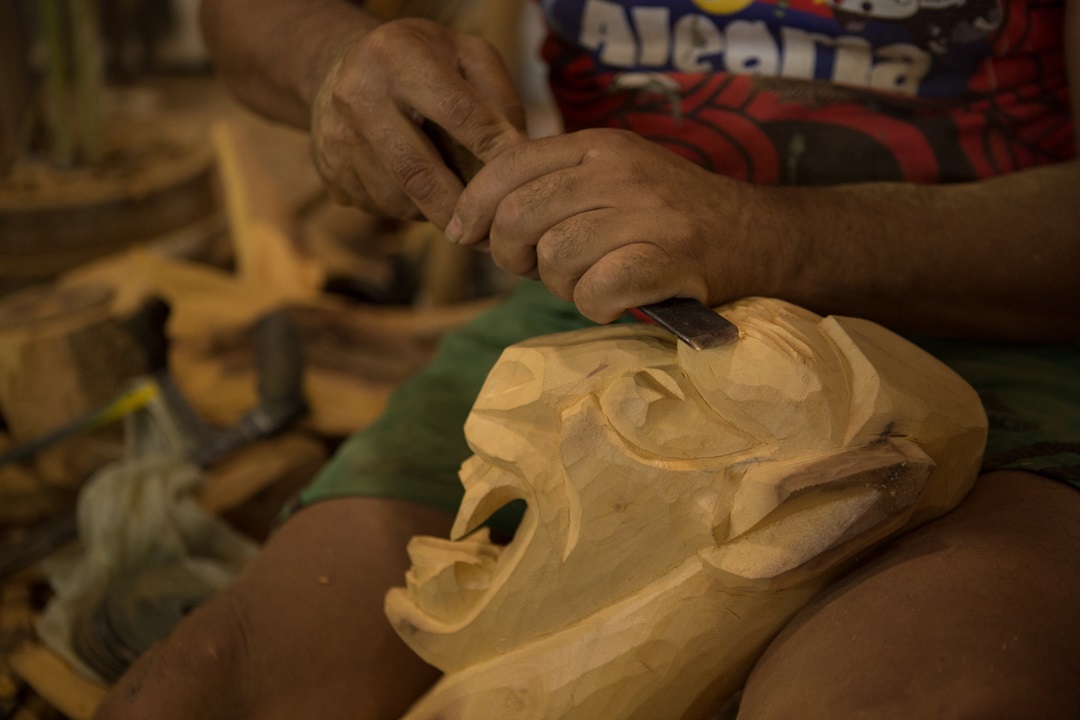 https://www.360meridianos.com/especial/carrancas-sao-francisco
Gonzos - dobradiças
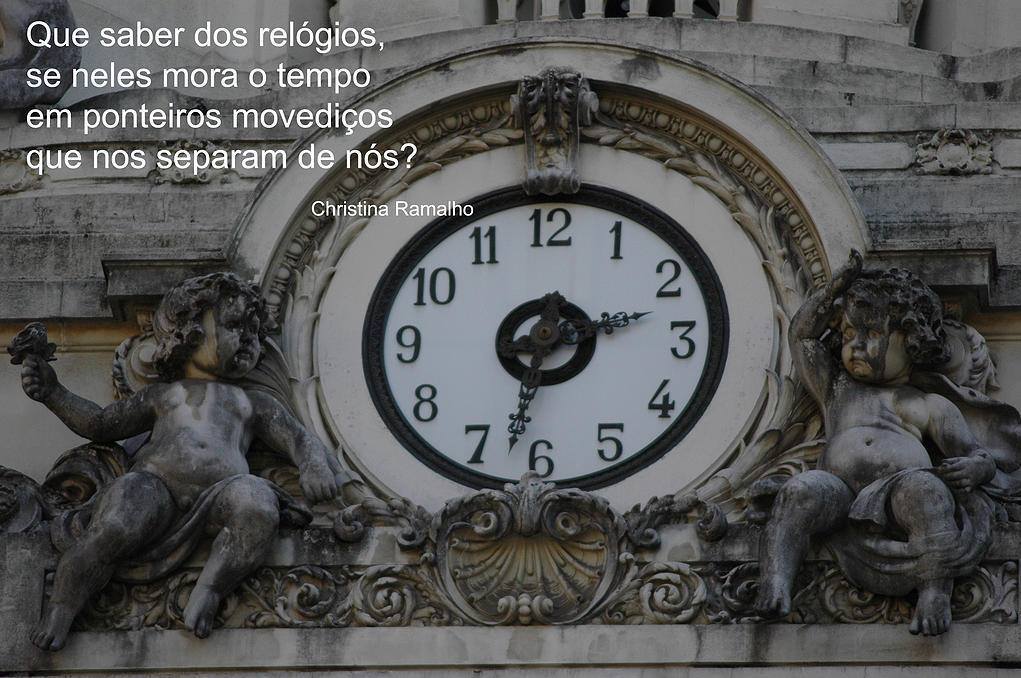 TRAVESSURA

O tempo 
passou por aqui tão de fininho
mas fez o estrago de sempre
pondo pedras no lugar da flor 
e na massa modelar do meu rosto
descarregou seus caçuás de ontens.
 
(do livro Solo de rangidos, 2016, p. 27)
Caçuá - cesto grande e comprido de vime, cipó ou bambu, sem tampa e com alças para prender às cangalhas no transporte de gêneros diversos em animais de carga.  (https://www.google.com/search?q=ca%C3%A7u%C3%A1&oq=ca%C3%A7u%C3%A1&aqs=chrome..69i57j0l5.1982j1j8&sourceid=chrome&ie=UTF-8)
CERTAS PALAVRAS
 
Palavras duras
duram na memoria
Seu talho é fundo
qual faca no peixe.
 
Palavras duras
ferem sem piedade
Até os poetas 
lidam mal com elas
 
Palavras duras
o vento não leva
Palavras escritas
doem na vista
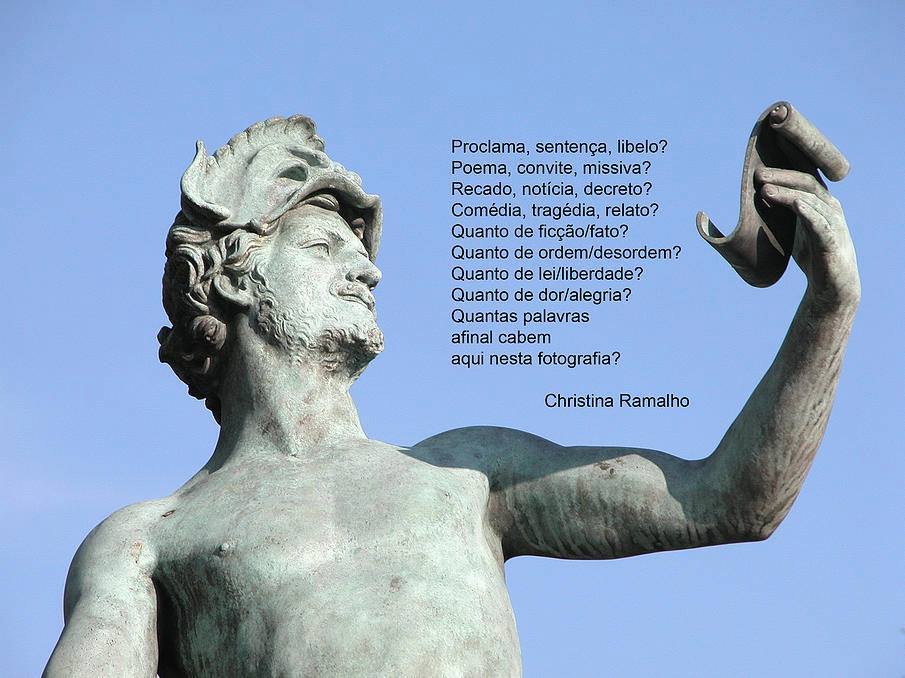 Palavras duras
devem ficar no cofre
O preço da desdita
só sabe quem sofre
 
Palavras duras
em ouças delicadas 
São tão doídas
feito marradas
 
Palavras duras
não têm medida
Ditas de chofre
desmantelam vidas 

(do livro Poemas passageiros, 2012, p. 55)
A CADEIRA
 
A cadeira não é só um porta-peso
pois se faz com ou sem braços 
uma forma palpável de carinho.
 
Nela desaguamos desejos e dúvidas
enquanto couro e ossos se amoldam 
ao calibre de sua precisa curvatura.
 
Ela só se torna um embaraço 
quando nos oferta seu balanço.
Aí vira antessala do silêncio
onde nos enfiarão sem haveres.
O tempo
aderna
sua tênue artilharia 
 
e nos pastamos 
à noite
a vigília:
sobre quem o olho gordo da morte?
 
 
(do livro Solo de rangidos, 2016, p. 46-47)
Da próxima vez que eu te encontrar
no Calçadão da João Pessoa 
deixarei pra depois 
as contas a pagar
te convidarei pra tomar umas
e exercitar a arte de falar mal dos amigos
e esculhambar o governo

Da próxima vez que eu te encontrar
no Calçadão da João Pessoa 
largarei a pressa no chão 
e te convidarei pruma prosa
na qual relembraremos 
os eles e elas
que povoaram nossas vidas 
E haverá tempo para dizermos
os trechos dos poemas que amamos
Talvez eu te dê um beijo
ou segure tuas mãos 
por um tempo que chame a atenção 
de quem passa nesta cidade 
onde o tempo não faz curva
 
É o que farei da próxima vez
que te encontrar
no Calçadão da João Pessoa 
                   porque na minha agenda 
                   tá assim de gente 
                   que nunca mais encontrei 
                   no Calçadão da João Pessoa. 

(do livro Poemas passageiros, 2012, p. 132-133)
COM A PALAVRA, O SILÊNCIO
RETALHOS
 
o rio de rosário do catete 
ficou tão magrinho 
tão grande era 
tão medo dava 
na cabeceira da ponte 
 
hoje conto caroços do tempo: 
quarenta e cinco até agora
nesse mundo e seu caçuá de espantos:
velocíssimas palavras entre céu e terra 
 
a água daquele rio
lavava cavalos, louças e roupas
ainda tina em mim 

tal o cheiro de arroz soltinho
e refogado na casa de tia rosa
 
tal o cheiro de couro e suor
lá vem o avô
na companhia de tupi
um cachorro preto que só vendo!
na casa cheia de pássaros 
havia a cristaleira cintilando
doces, tentações 
 
no quarto das tias mais novas
a parede cheia de ídolos 
moços anjos de compridos cabelos
na tela do cinema
a máquina de deslumbramento 
o temor das diligências entrarem sala adentro
 
no circo o palhaço 
fazia a barriga chover 
como era possível, meu deus!

nunca soube nadar 
nunca soube dançar 
ao som de los guaranys
Mas o menino daqueles entonces não se arreda de mim...
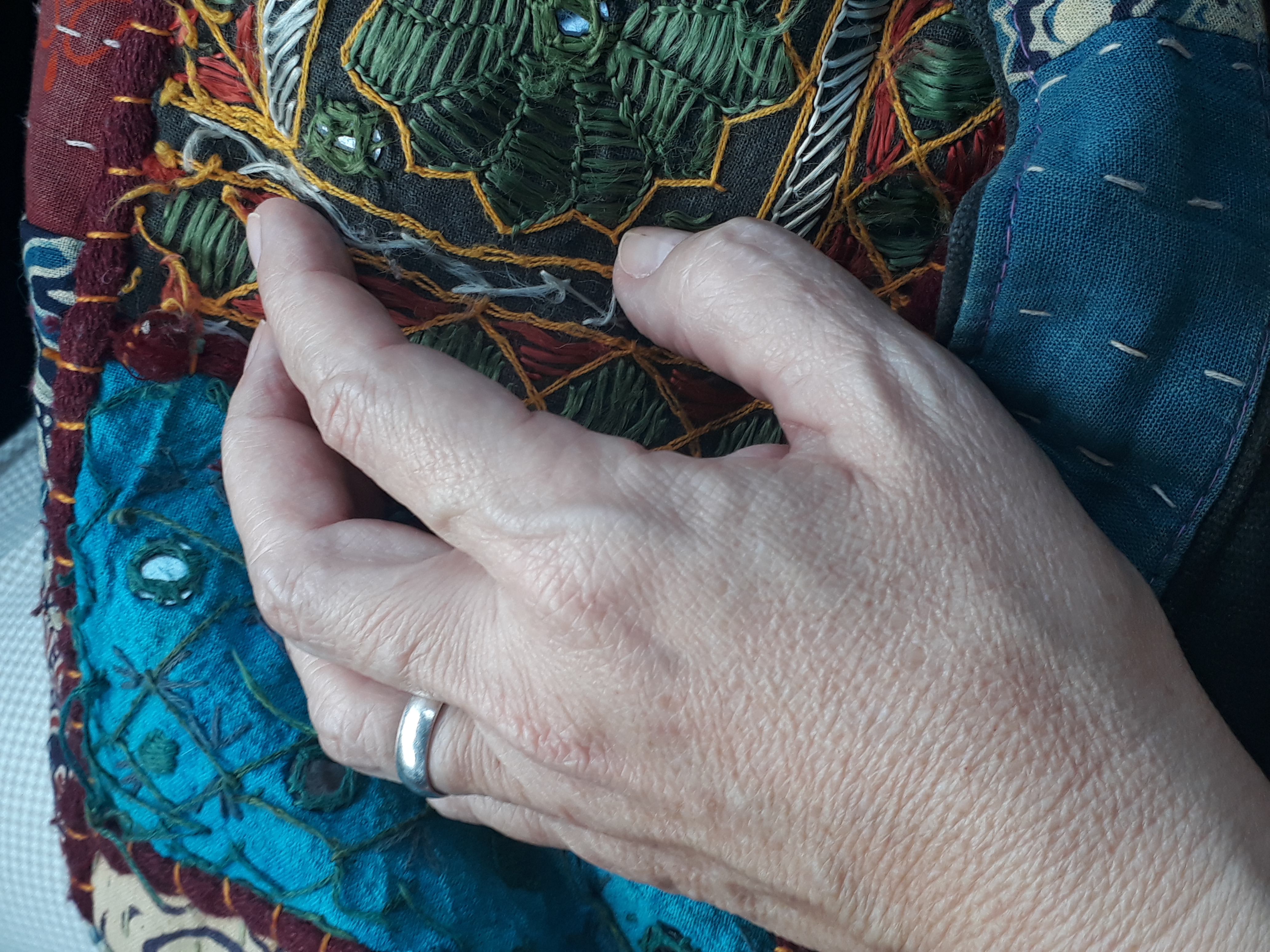 Foto Christina Ramalho
(do livro Poemas passageiros, 2012, p. 64-65)
Sua tarefa
Escolher um dos poemas de Jeová Santana e preparar uma “oficina” (apresentação em power-point), por meio da qual trabalhe aspectos formais do texto e a presença de figuras de linguagem.
Coloque seu nome e o nome de sua escola. Use a logomarca do projeto “Carira é Poesia!” ou do ‘Nossa Senhora da Glória é Poesia!”.
REFERÊNCIAS desta apresentação
SANTANA, Jeová. Poemas passageiros. Maceió: UNEAL, Poligraf 2011.
SANTANA, Jeová. Solo de rangidos. Maceió: Imprensa Oficial Graciliano Ramos, 2016.